CORRECTIVE ACTION FOR BLOW HOLE
Root Cause : 1)Wrong Pouring  Method  .2) Fast metal pouring in tilting up condition.
Before (Wrong pouring)
After (Correct method)
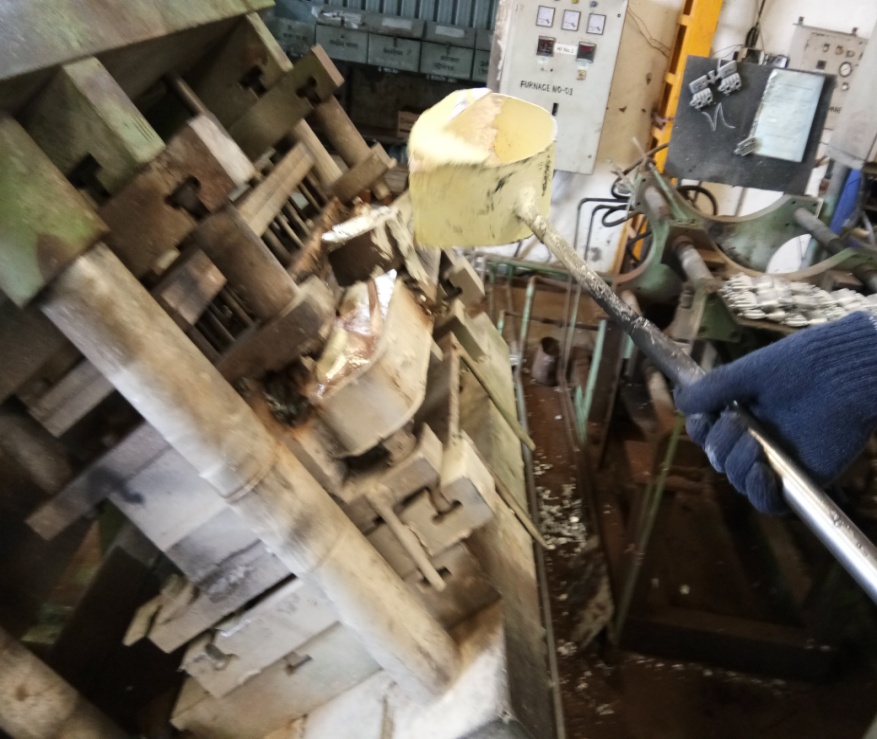 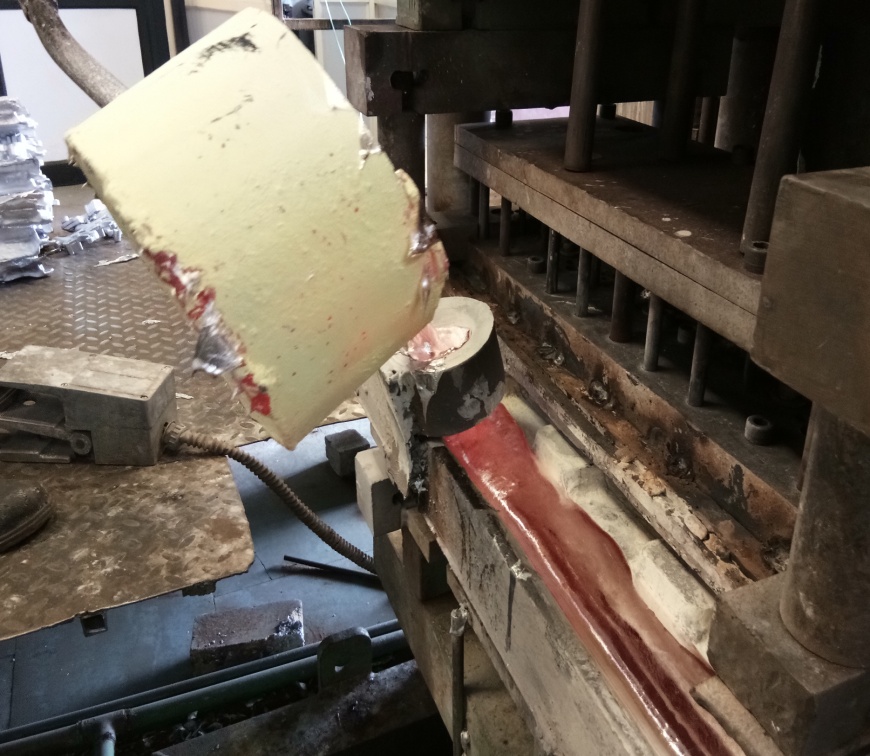 Action Taken : 1 ) Use 16x16 wire mesh for metal pouring  to avoid oxide content.
Action Taken : 2 ) Work instruction done for metal poring.